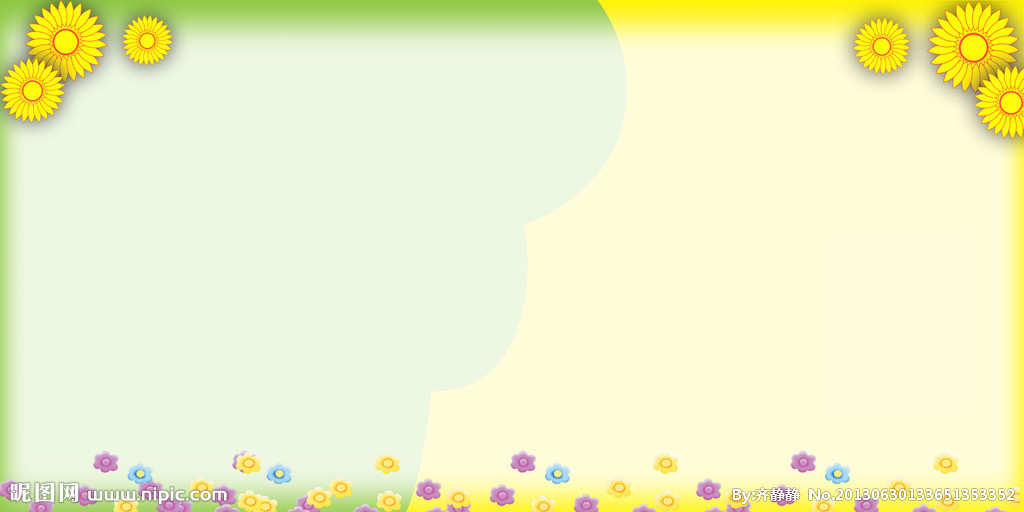 BÀI 3
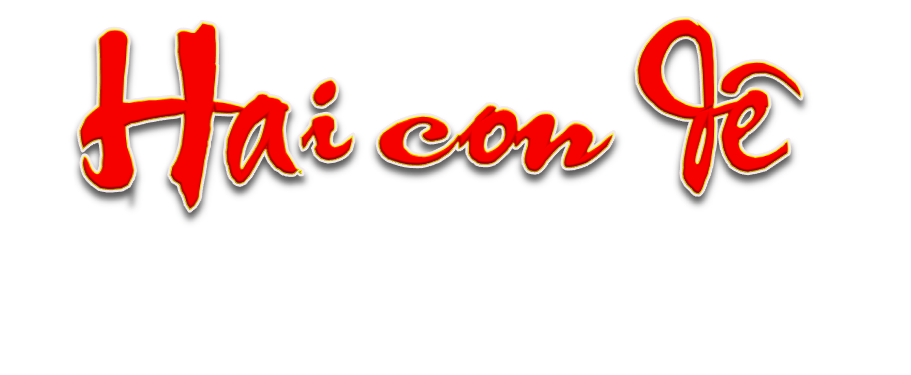 -----La – Phông Ten------
Hai con dª
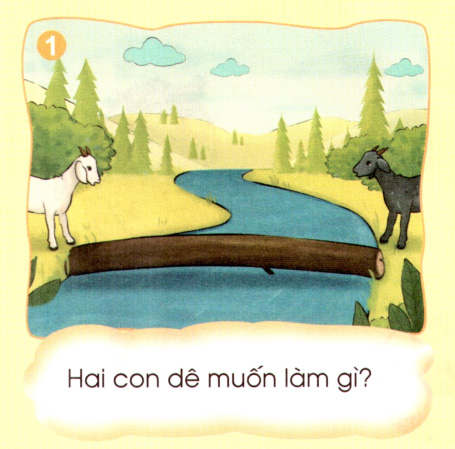 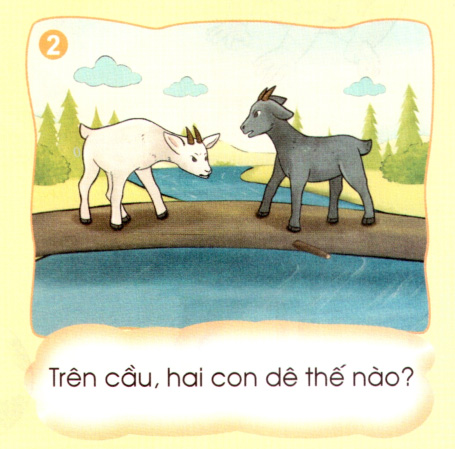 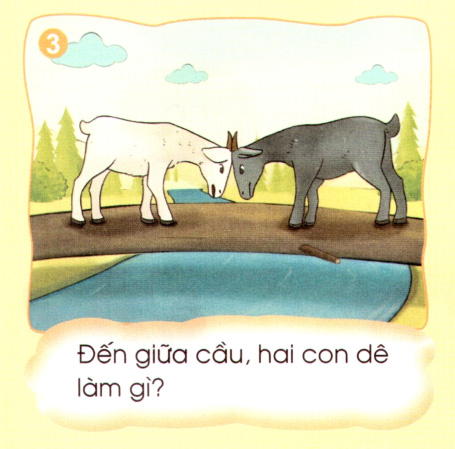 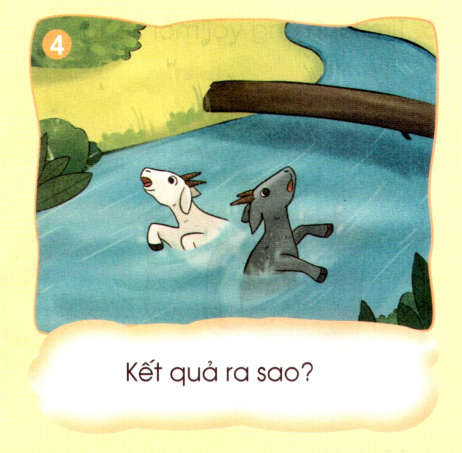 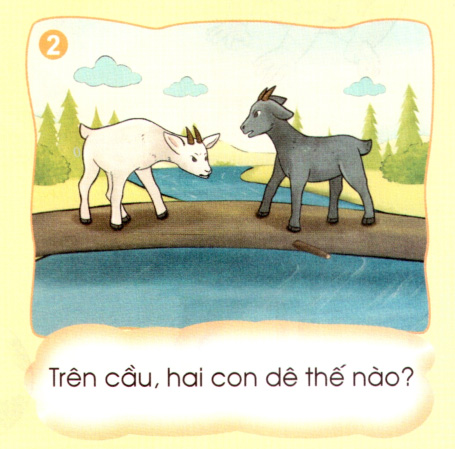 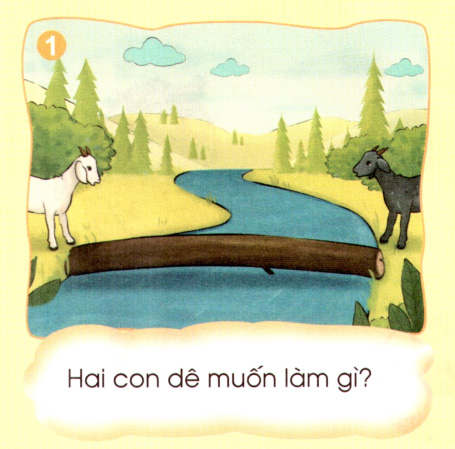 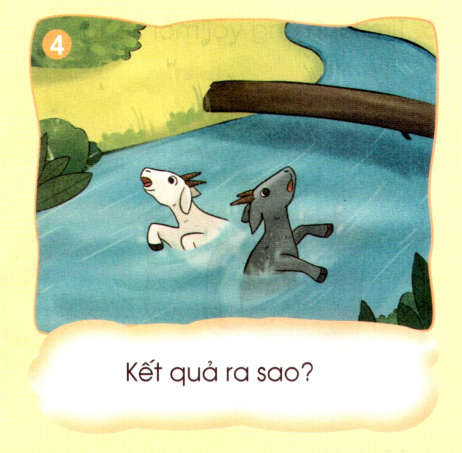 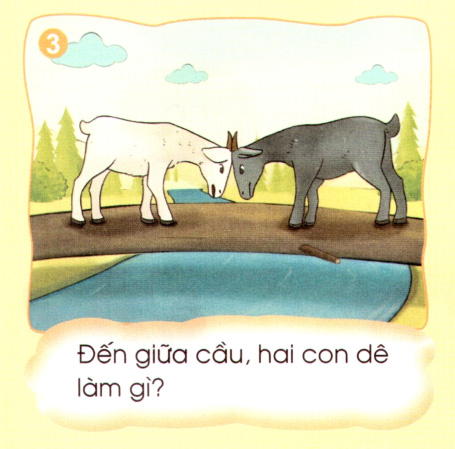 Hai con dª
2. KÓ theo tranh:
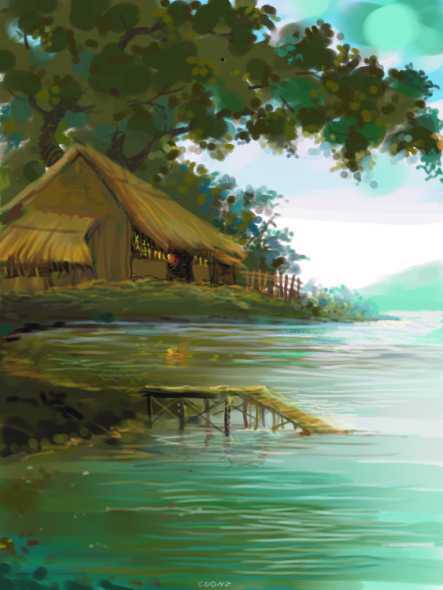 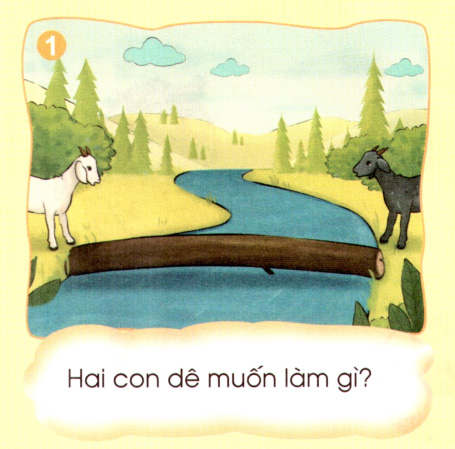 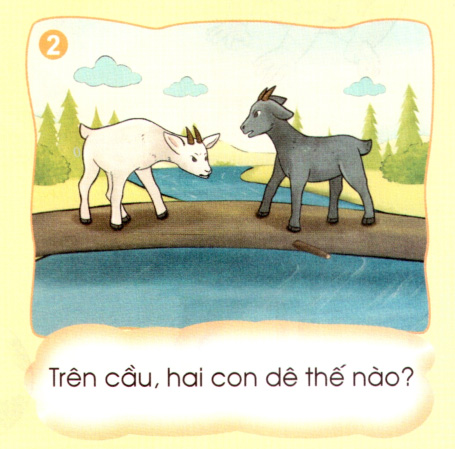 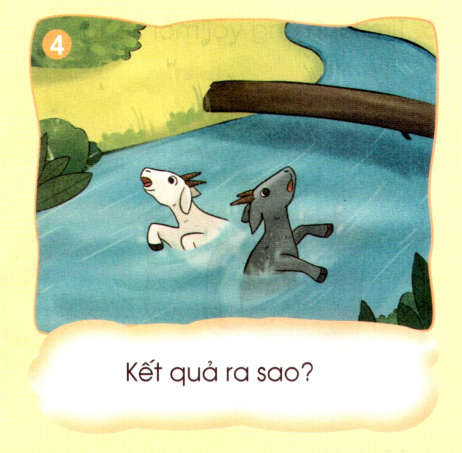 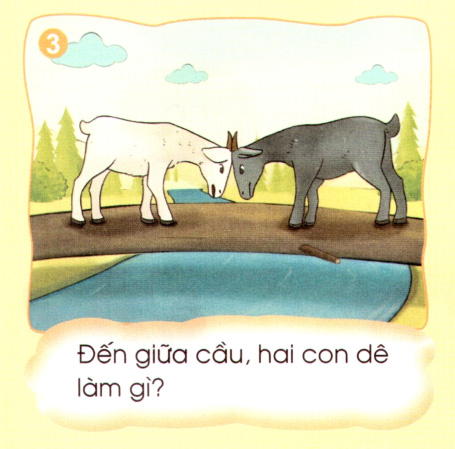 Xem vi deo: Hai con dª
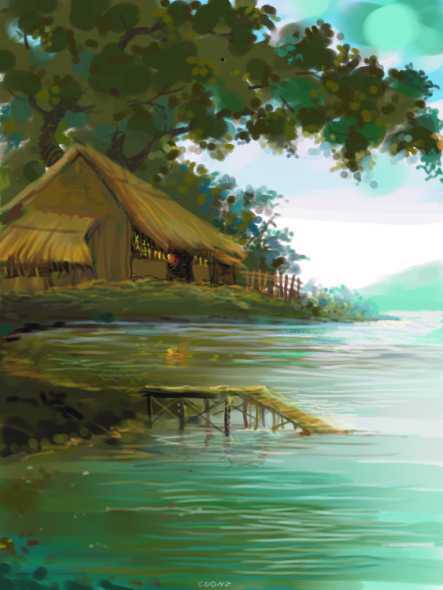 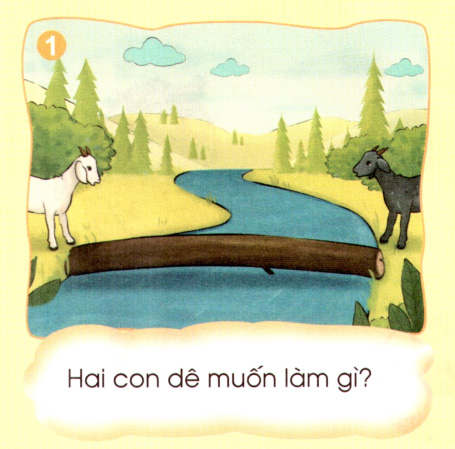 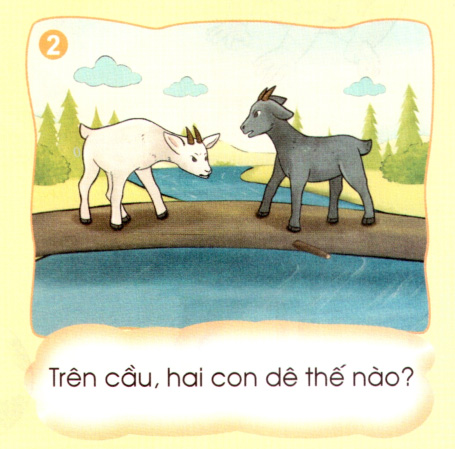 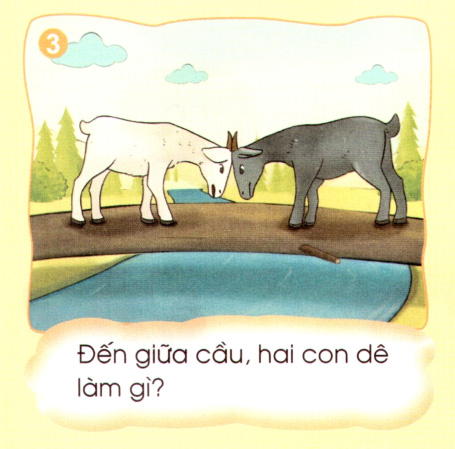 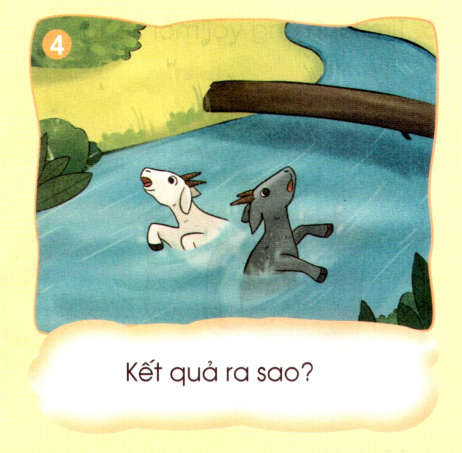 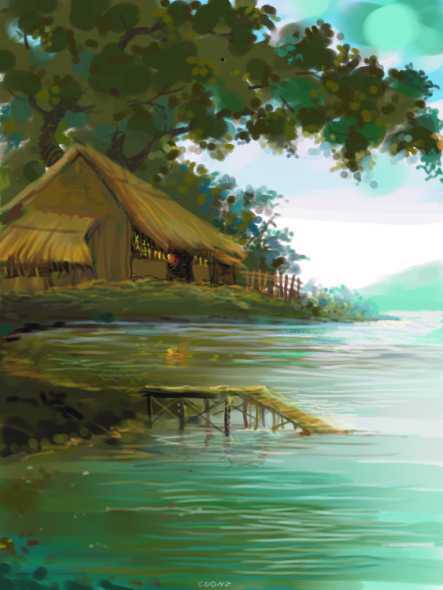 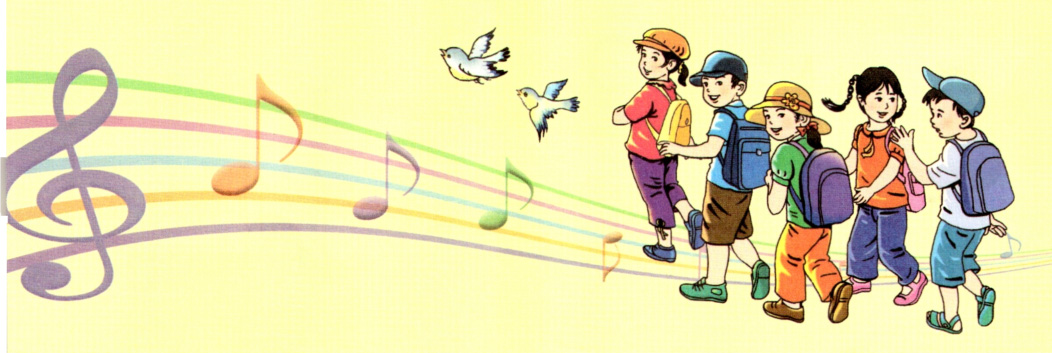 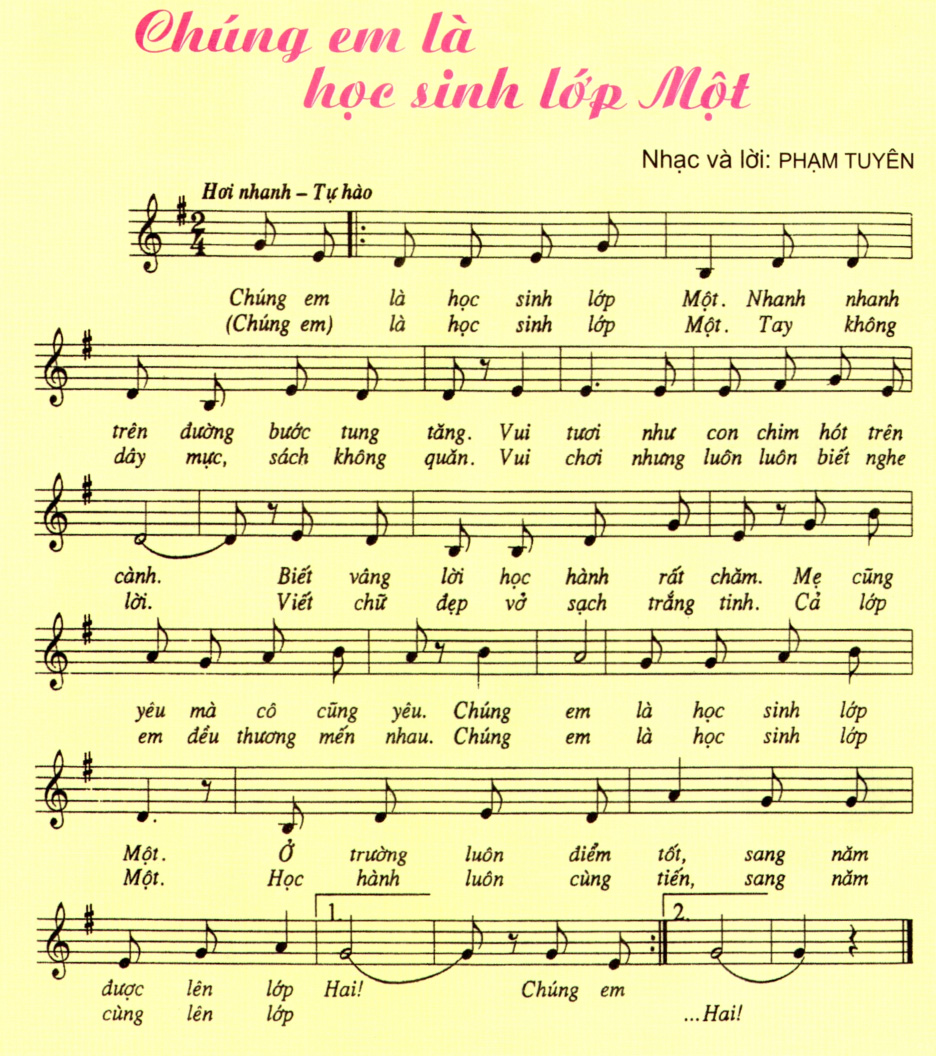